Appalachian storage Hub (ASH) project
Jessica Pierson Moore
West Virginia Geological and Economic Survey
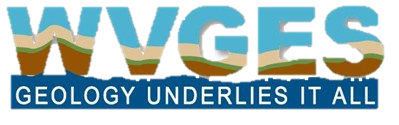 Database construction
Flexible, iterative process that can be modified depending on project needs
Uses format and template derived from previous work
Database will be built to ensure maximum efficiency of technology transfer
FTP/Dropbox Site
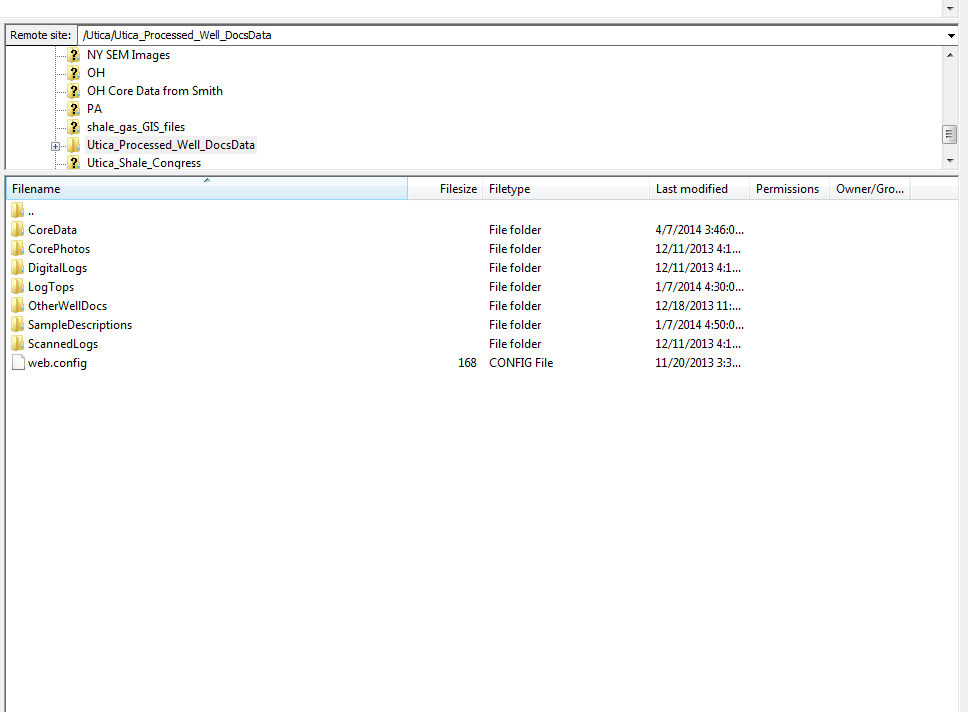 Researchers will submit information as it is gathered/interpreted
Each folder organized by state
Linked to online searchable database
Well File Document Search
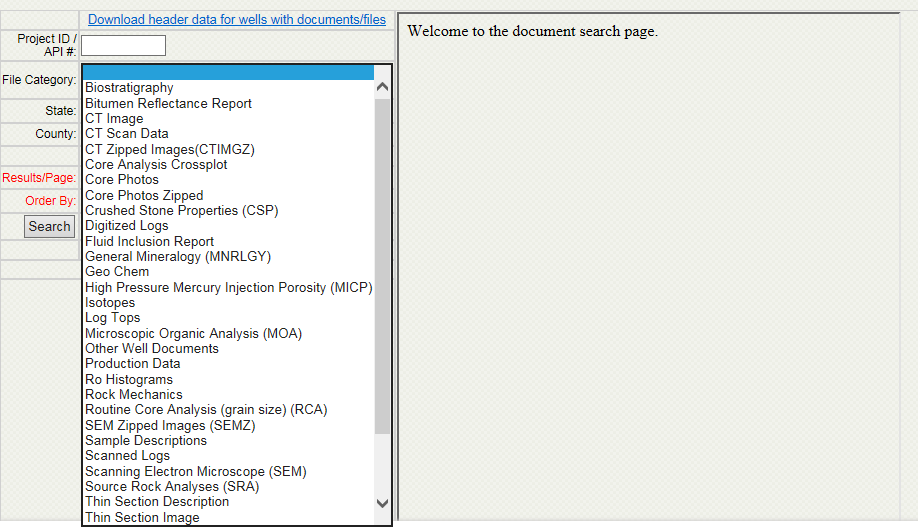 Linked to root file on FTP server

Creates customized searches on multiple criteria
Legacy Projects
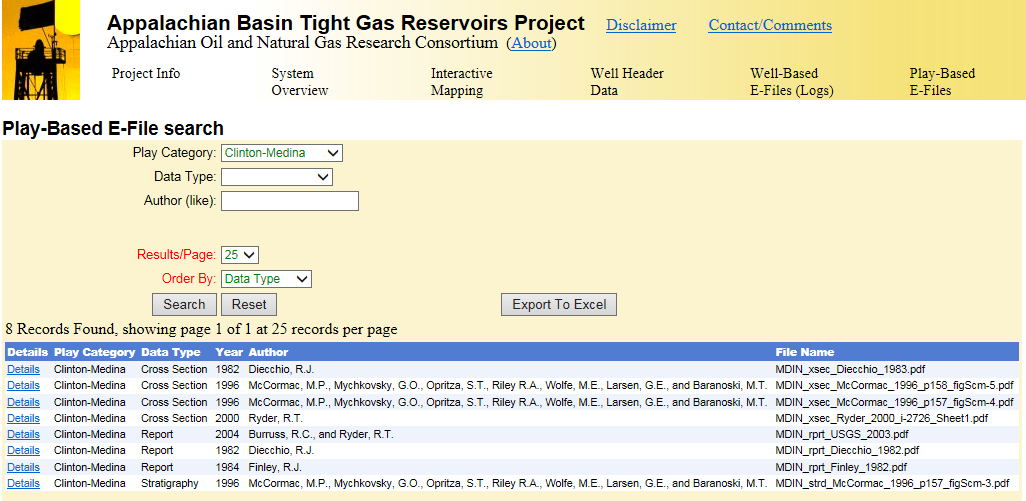 http://www.wvgs.wvnet.edu/atg/ProjectInfo.aspx
Legacy Projects
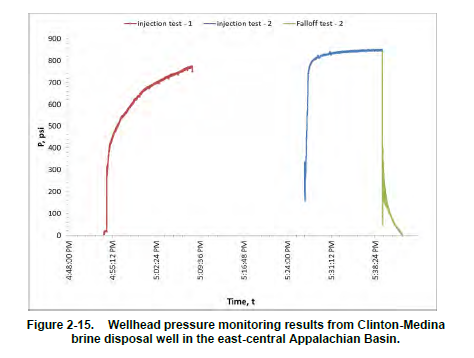 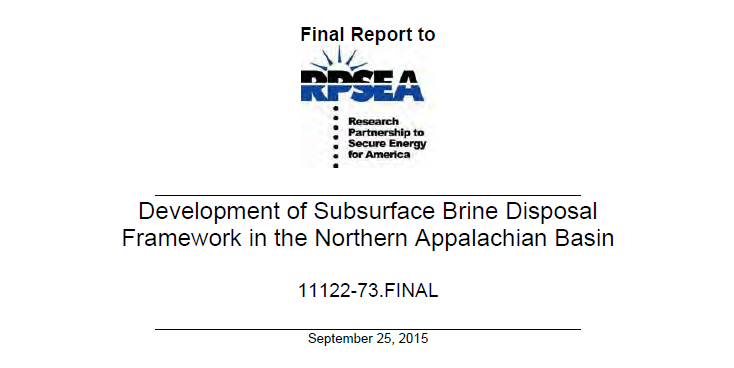 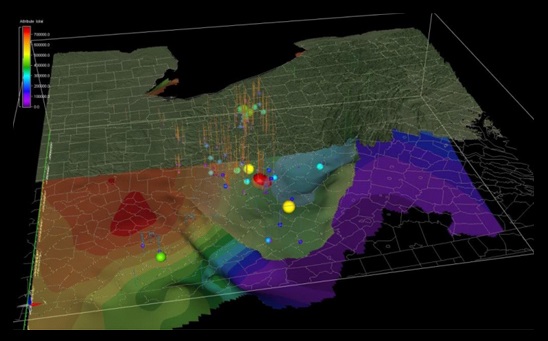 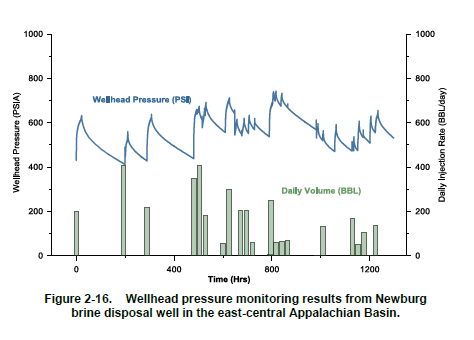 http://www.rpsea.org/projects/11122-73/
Legacy Projects
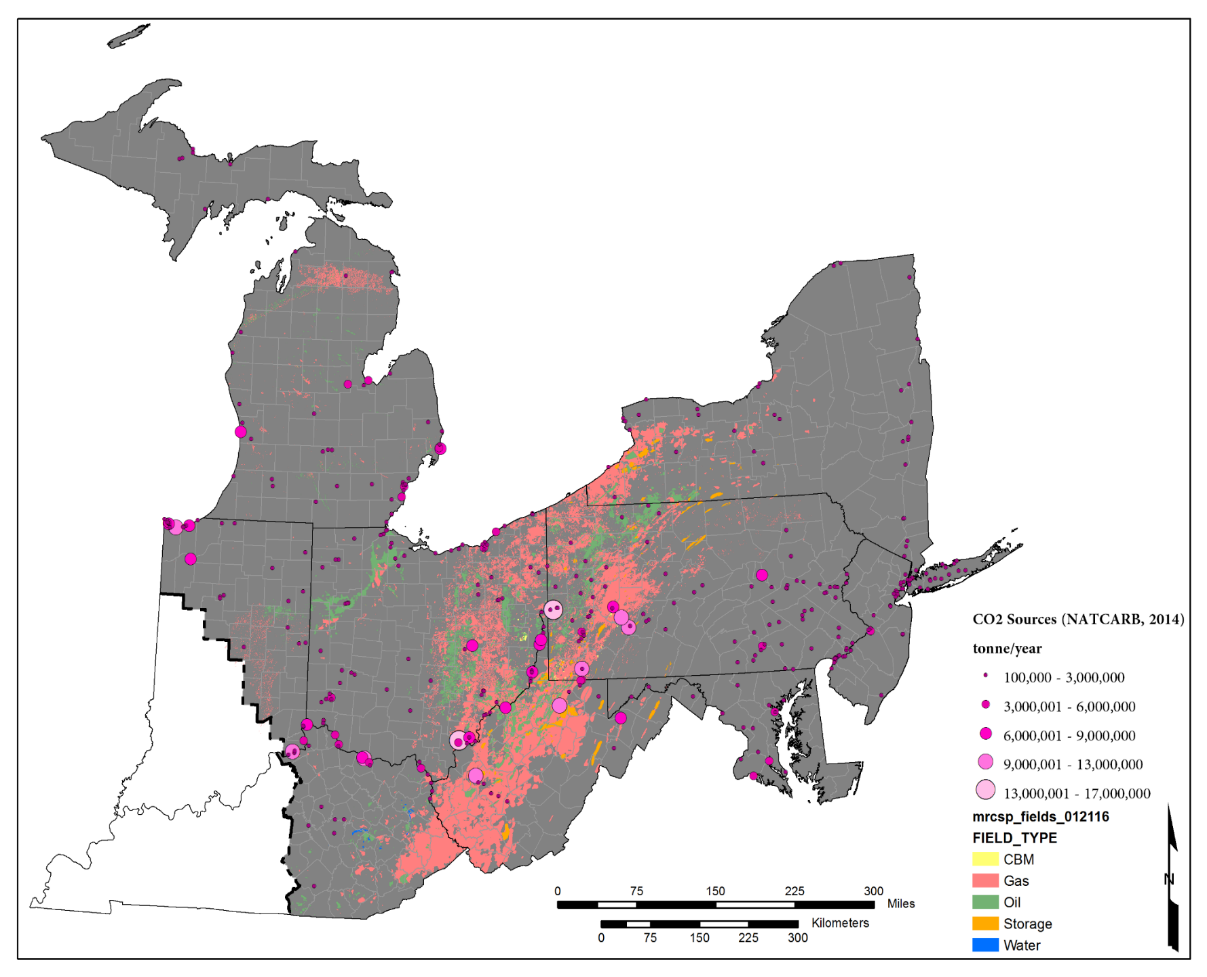 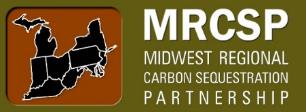 Fields Data Attributes
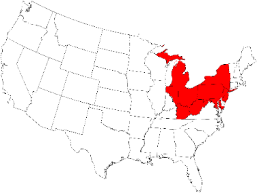 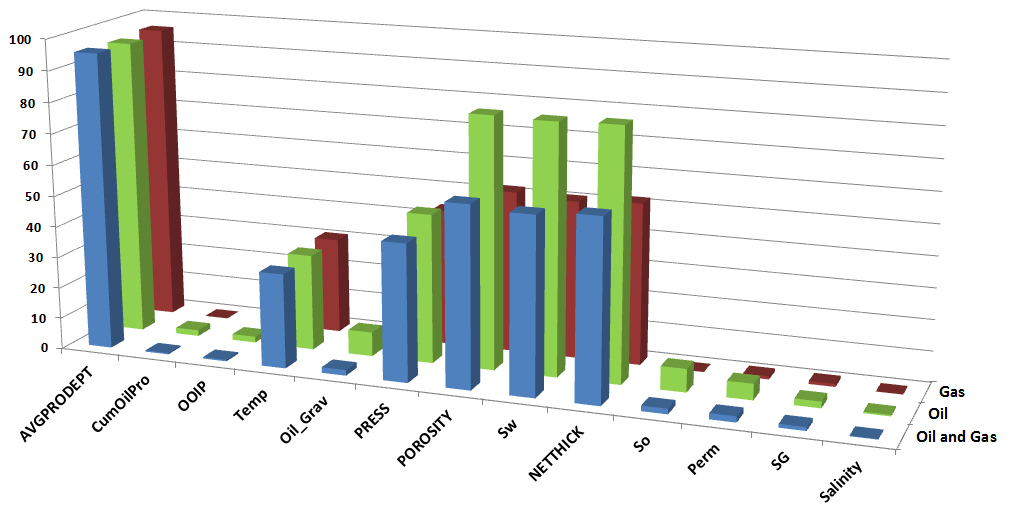 Midwest Regional Carbon Sequestration Partnership (MRCSP)
Ongoing, collaborative research encompassing a ten-state region
Project managed by Battelle Memorial Laboratory
Includes detailed reservoir data and regional cross-sections
The United States of America
MRCSP Study Area
http://www.mrcsp.org/
%
MRCSP 
Western Extent
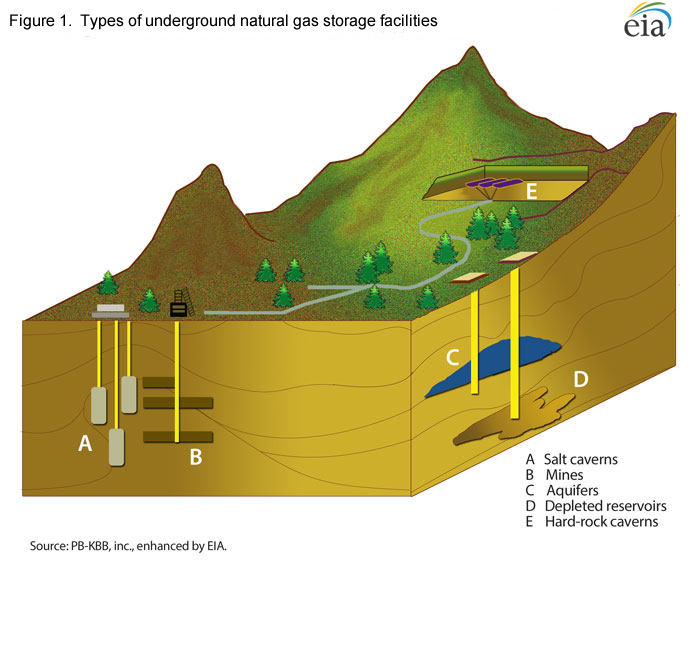 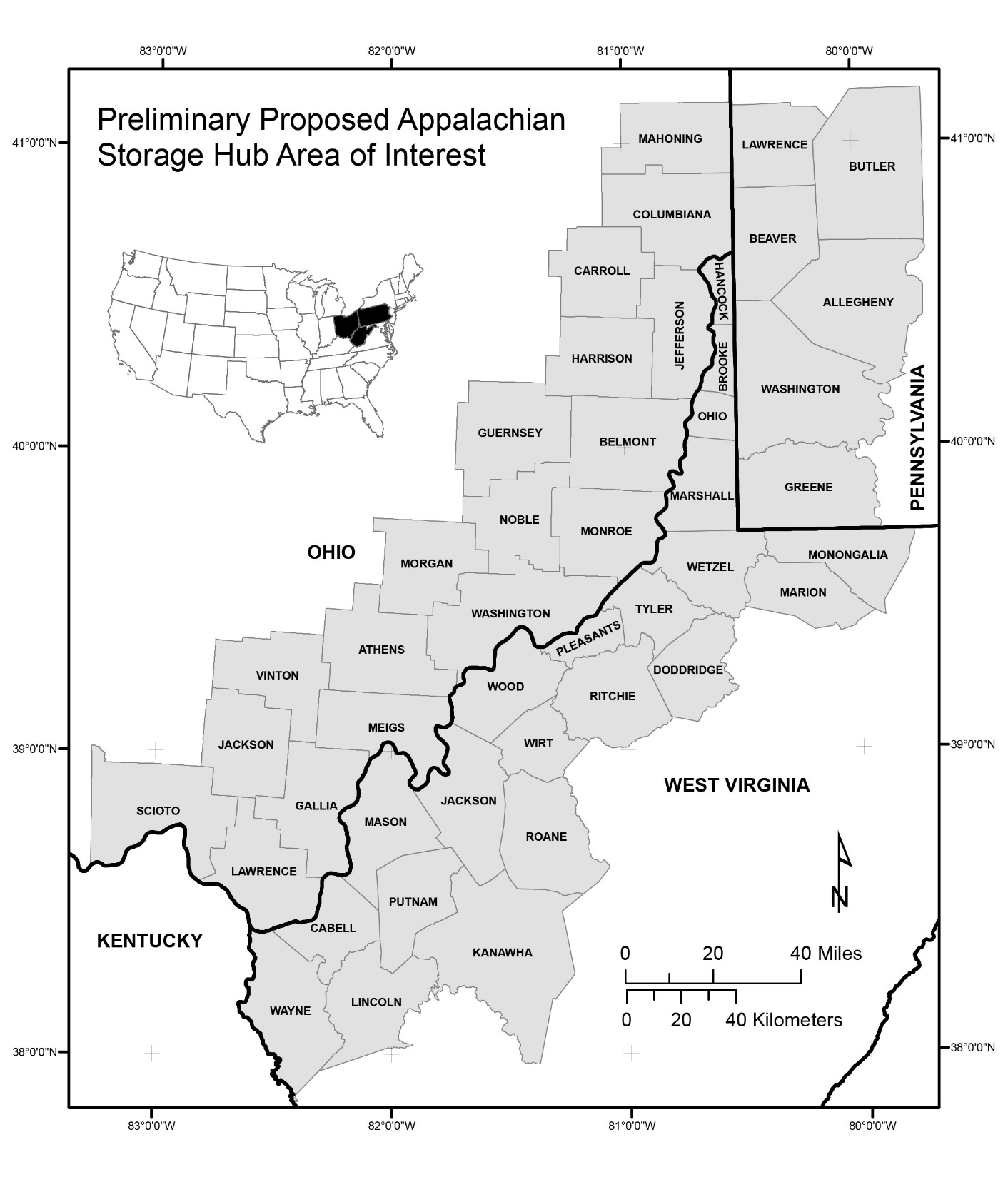 Multiple Options
Appalachian storage Hub
SOLUTION MINING
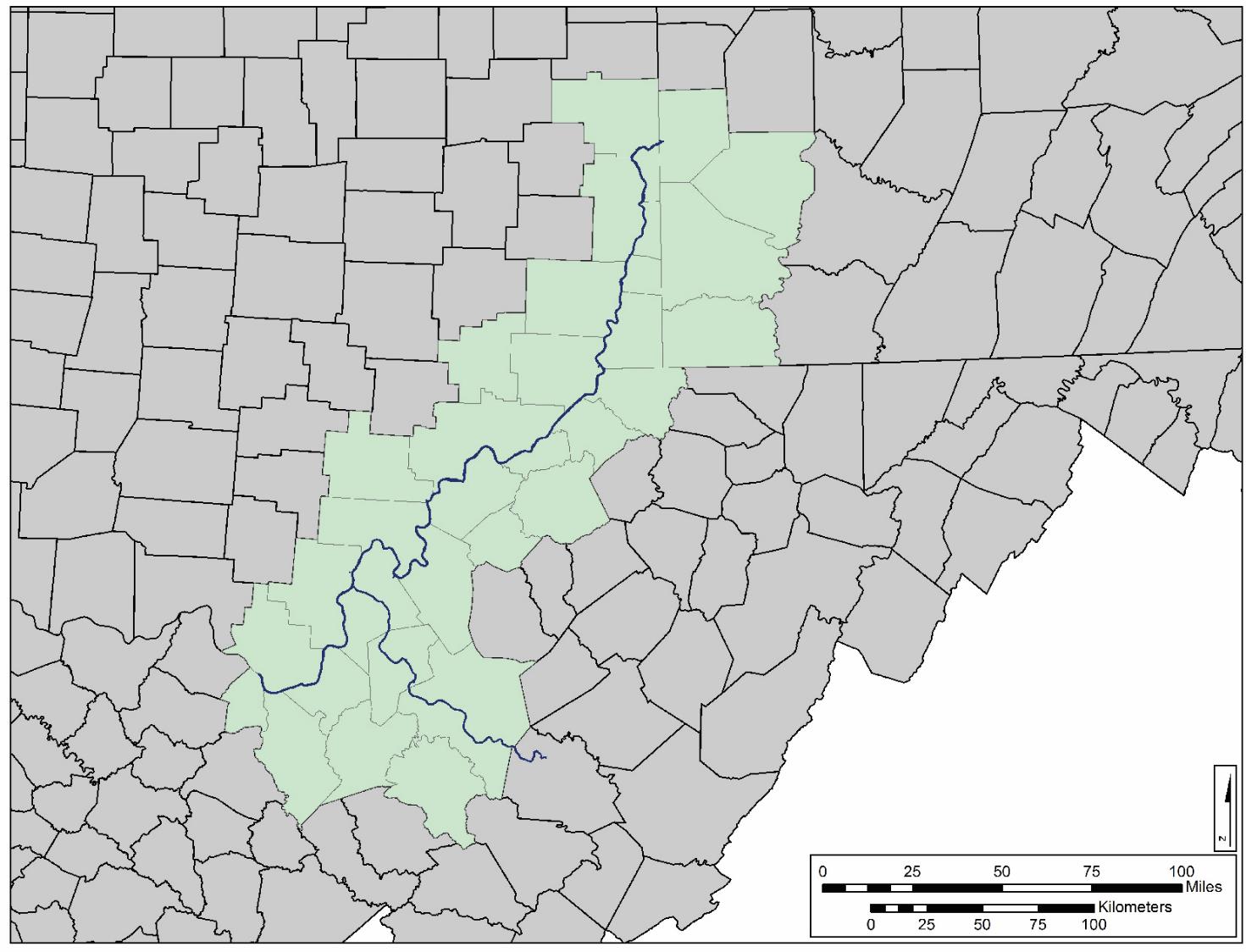 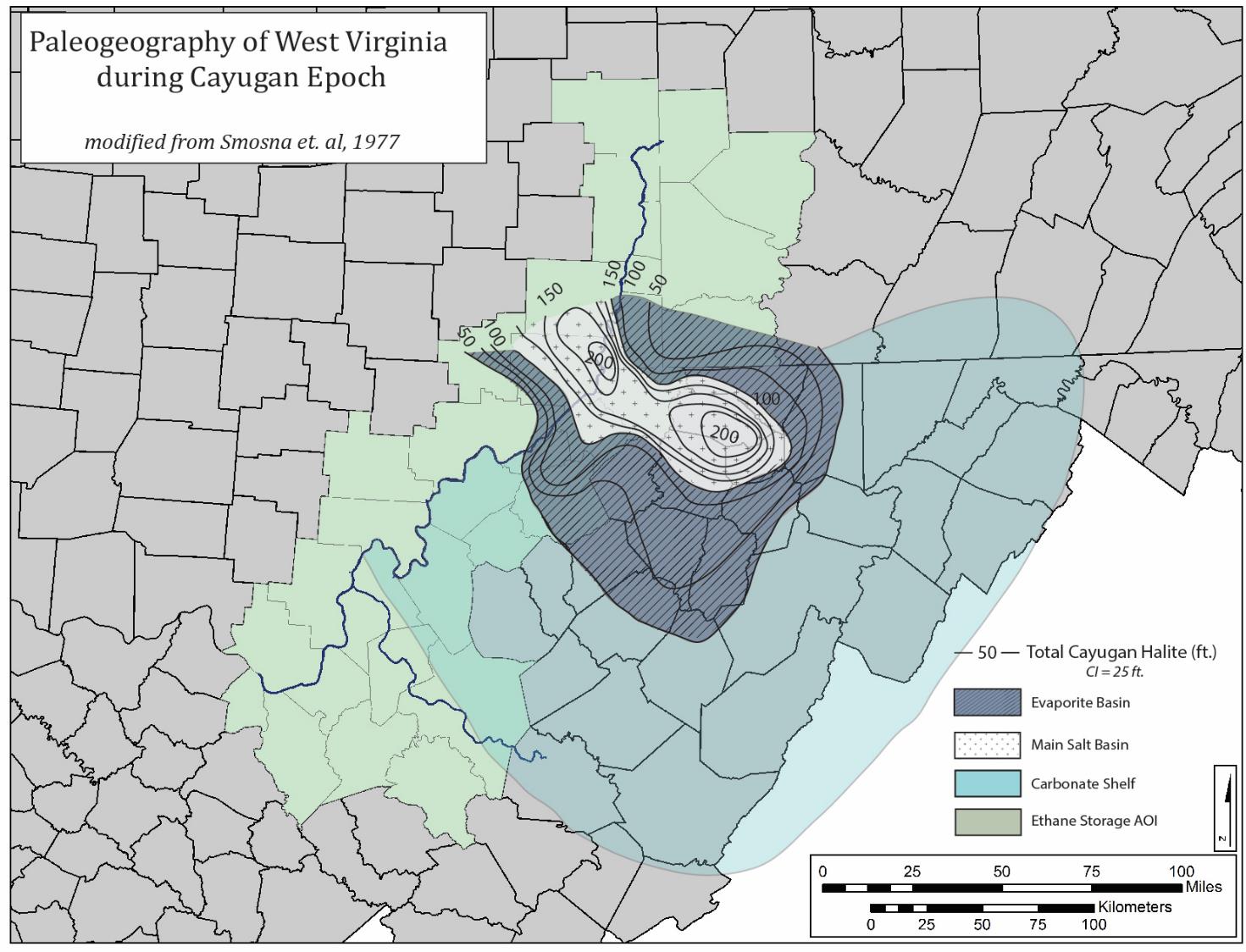 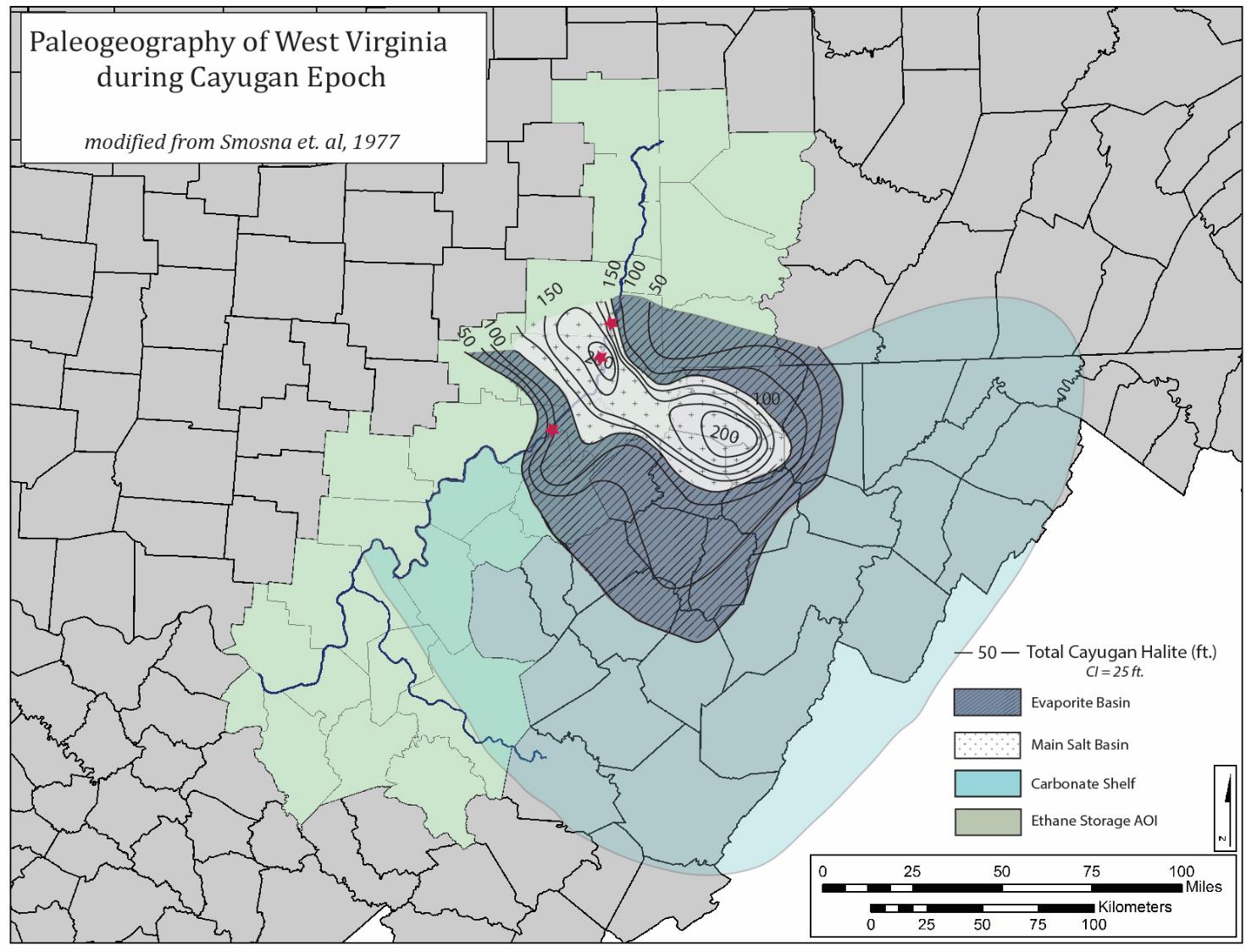 PPG Industries--Natrium, WV
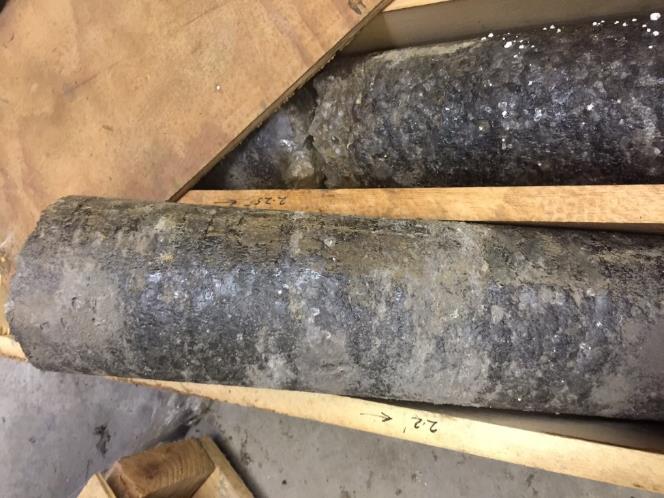 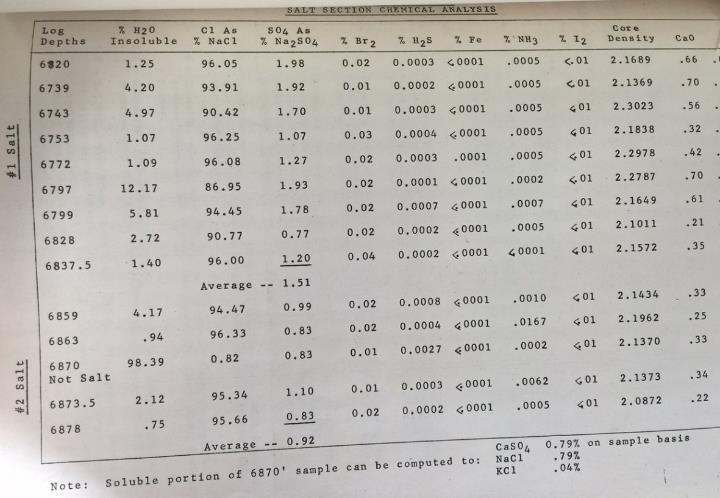 Cavern Maps and Analyses
4” diameter core
Chemical analyses and maps from UIC permit applications
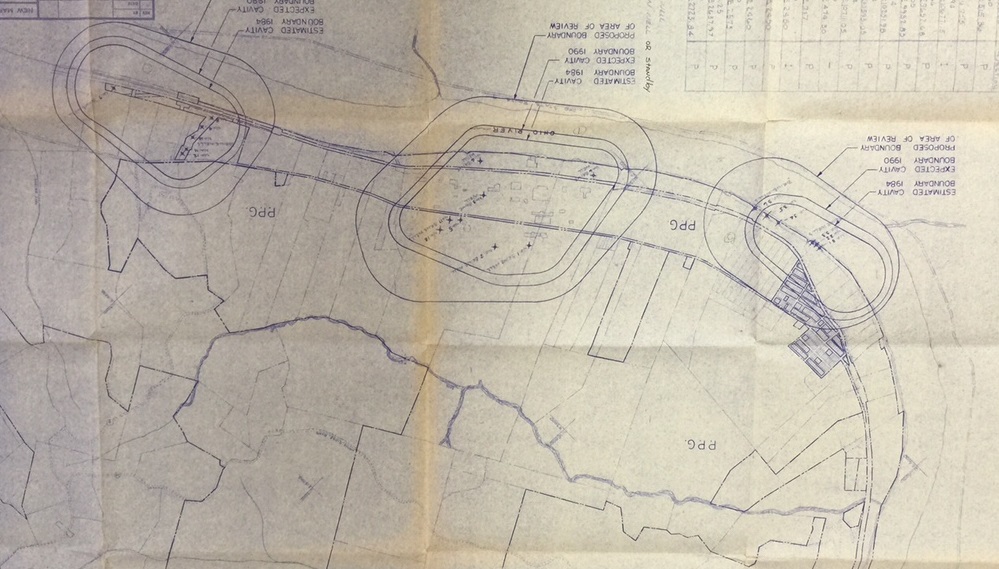 Bens Run Salt Brine Caverns
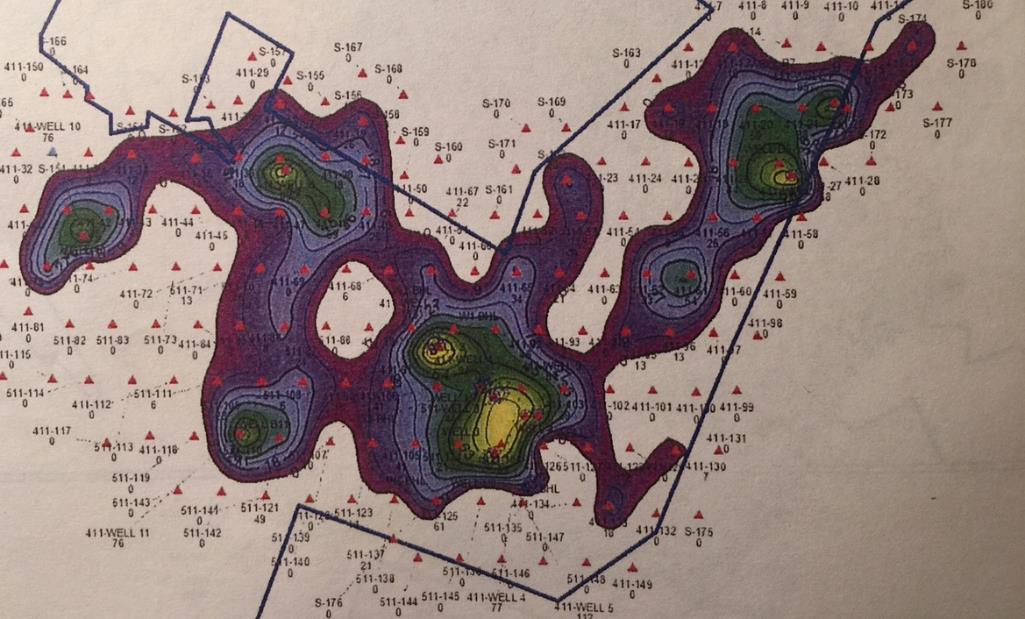 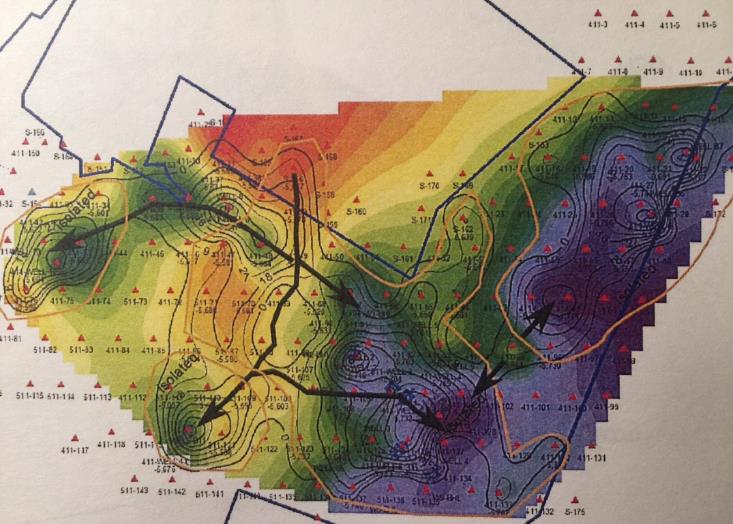 Appalachian storage Hub PROJECT
MINED ROCK CAVERNS
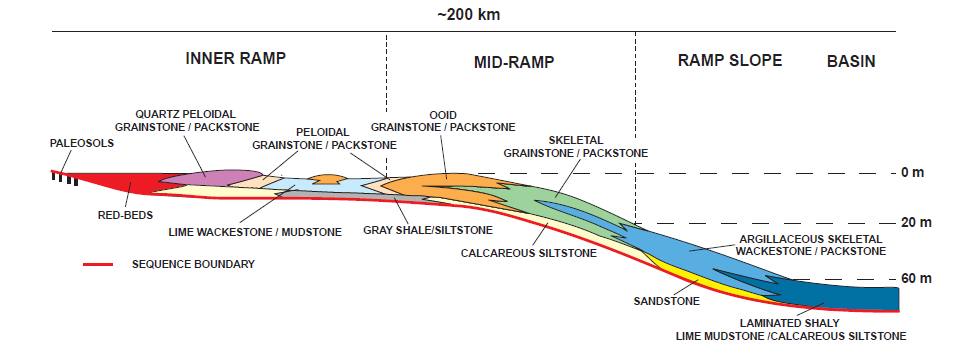 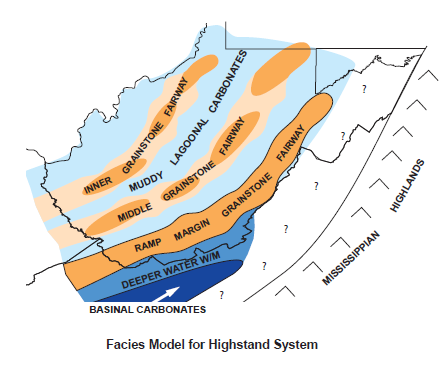 Wynn, 2003
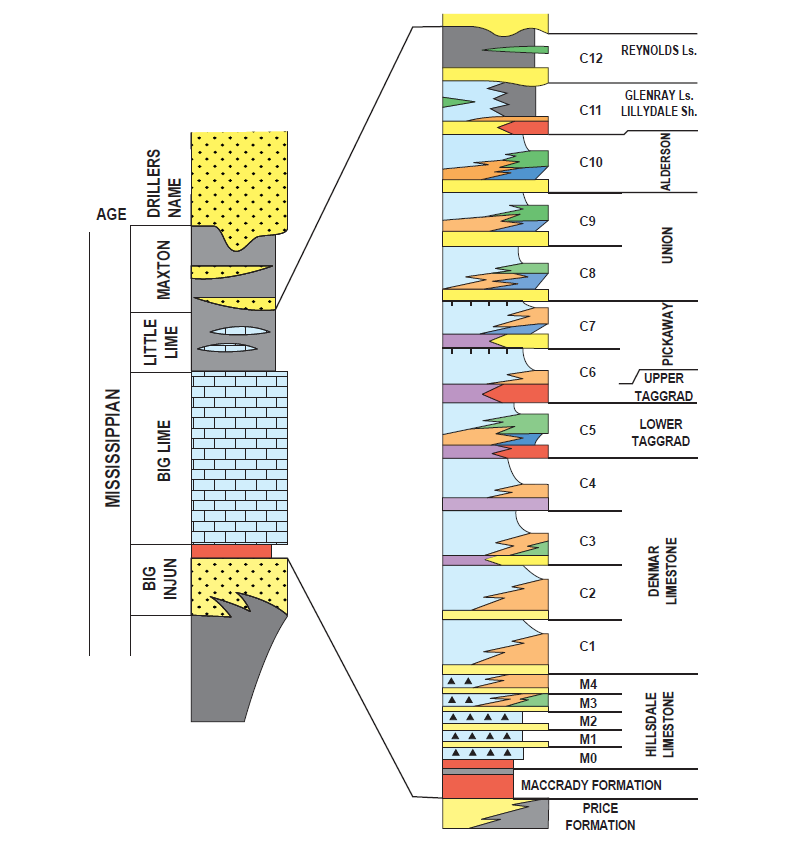 Wynn, 2003
CARBONATE RESERVOIR HETEROGENEITY
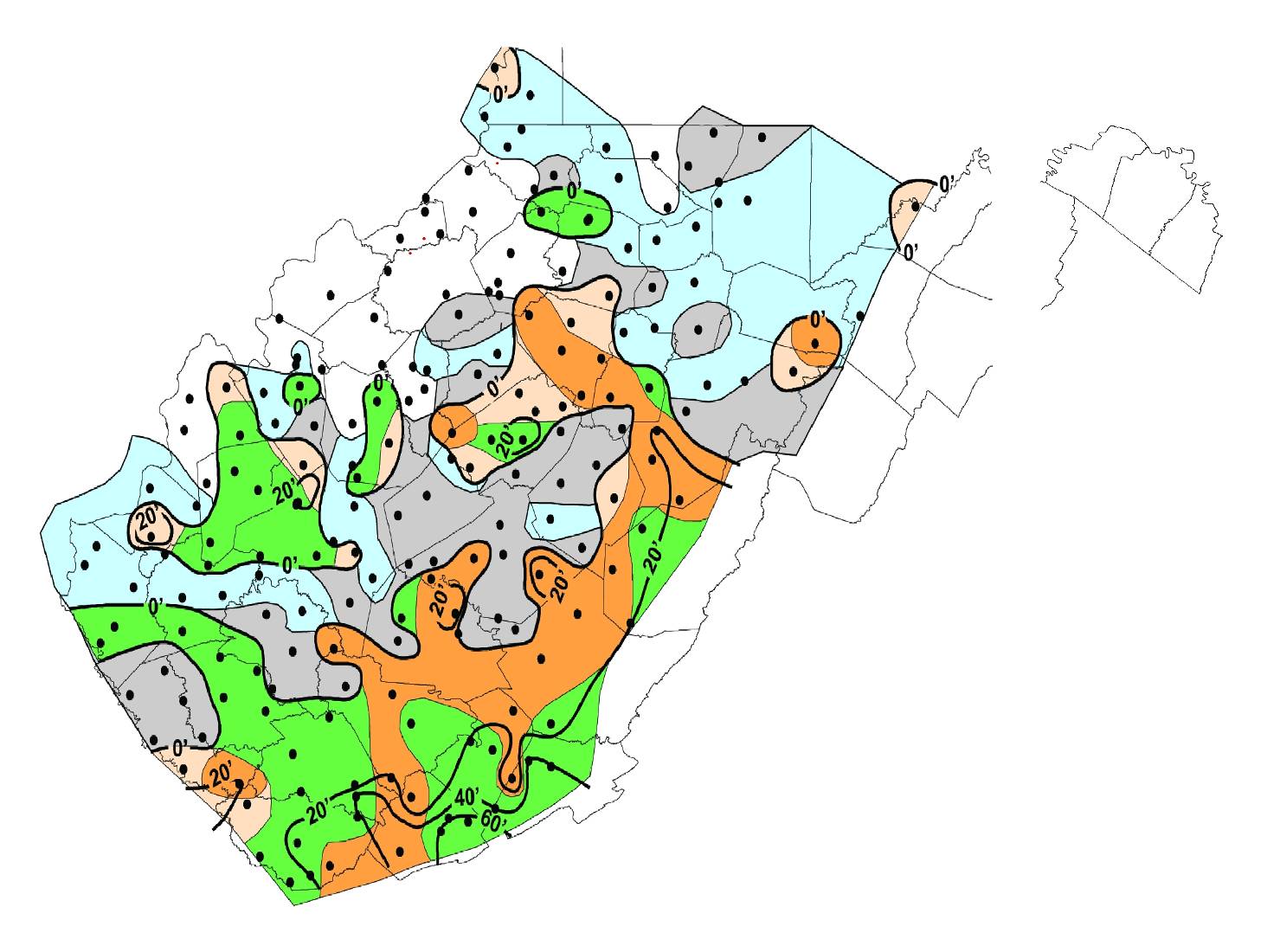 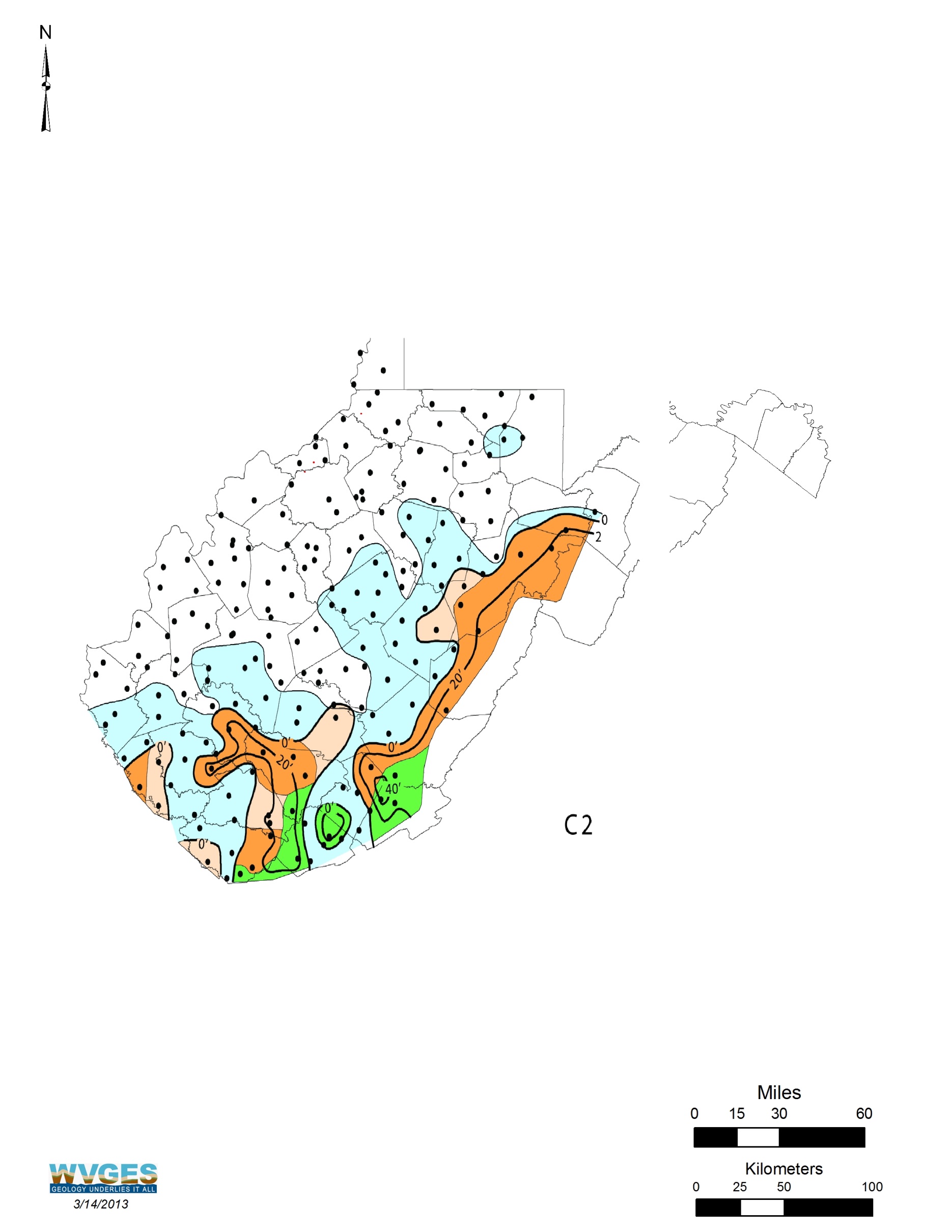 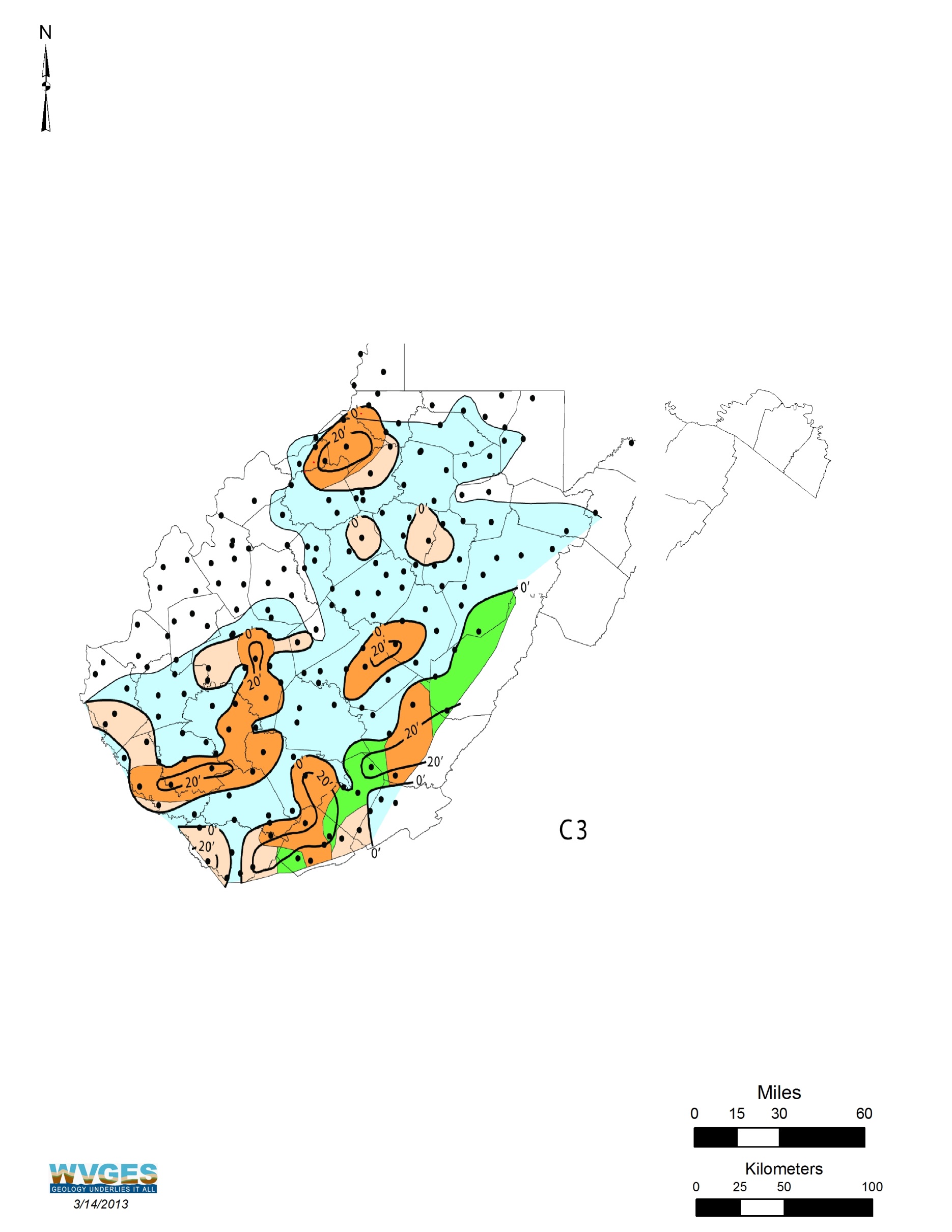 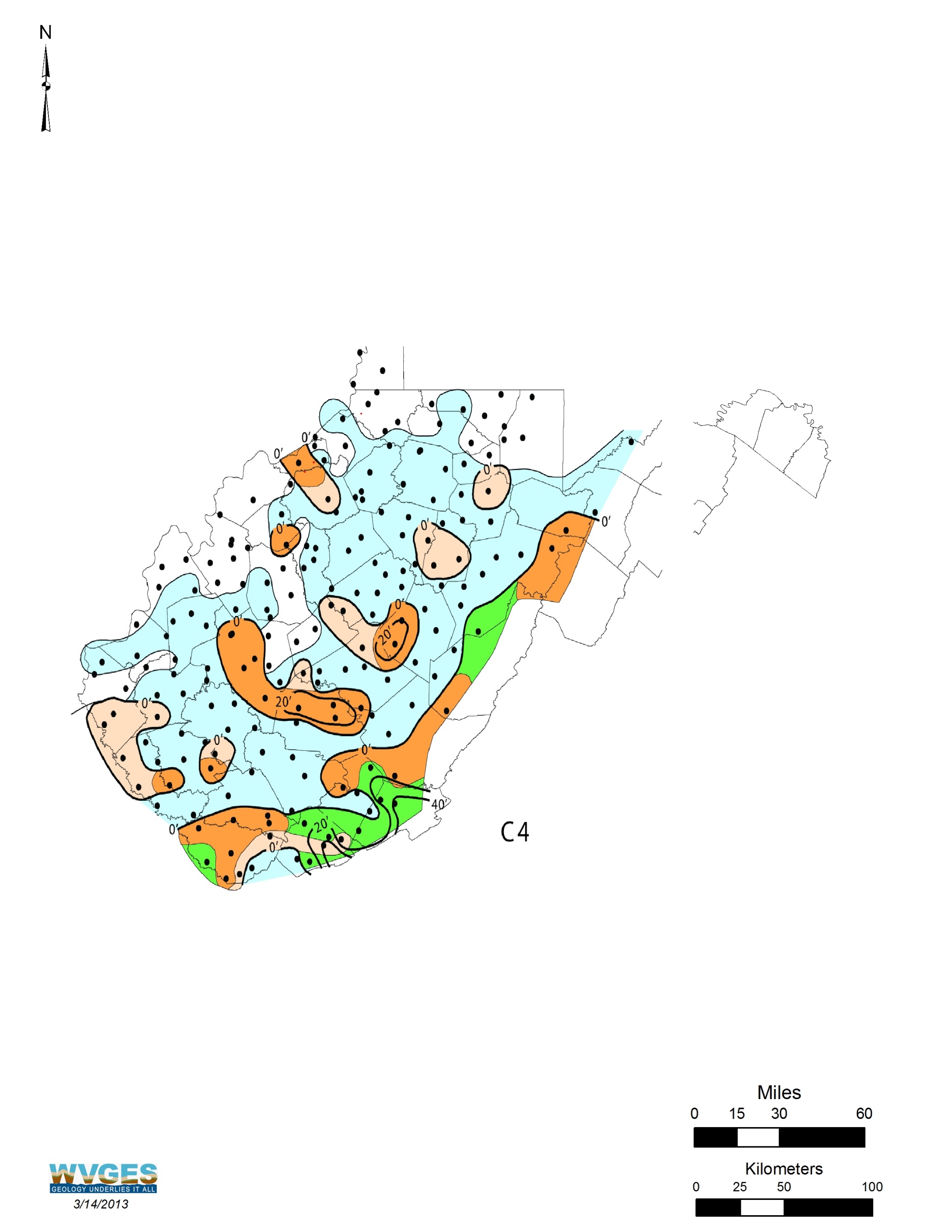 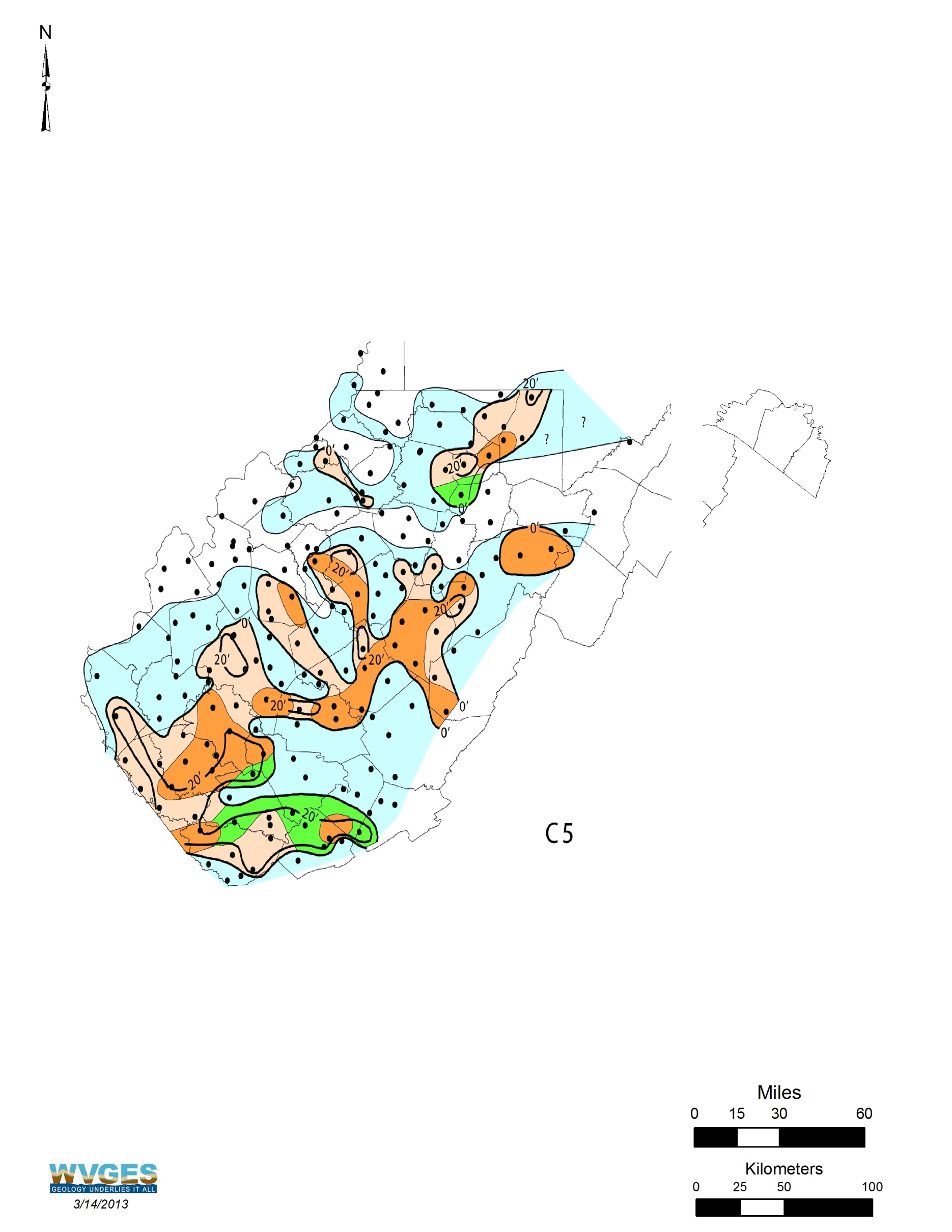 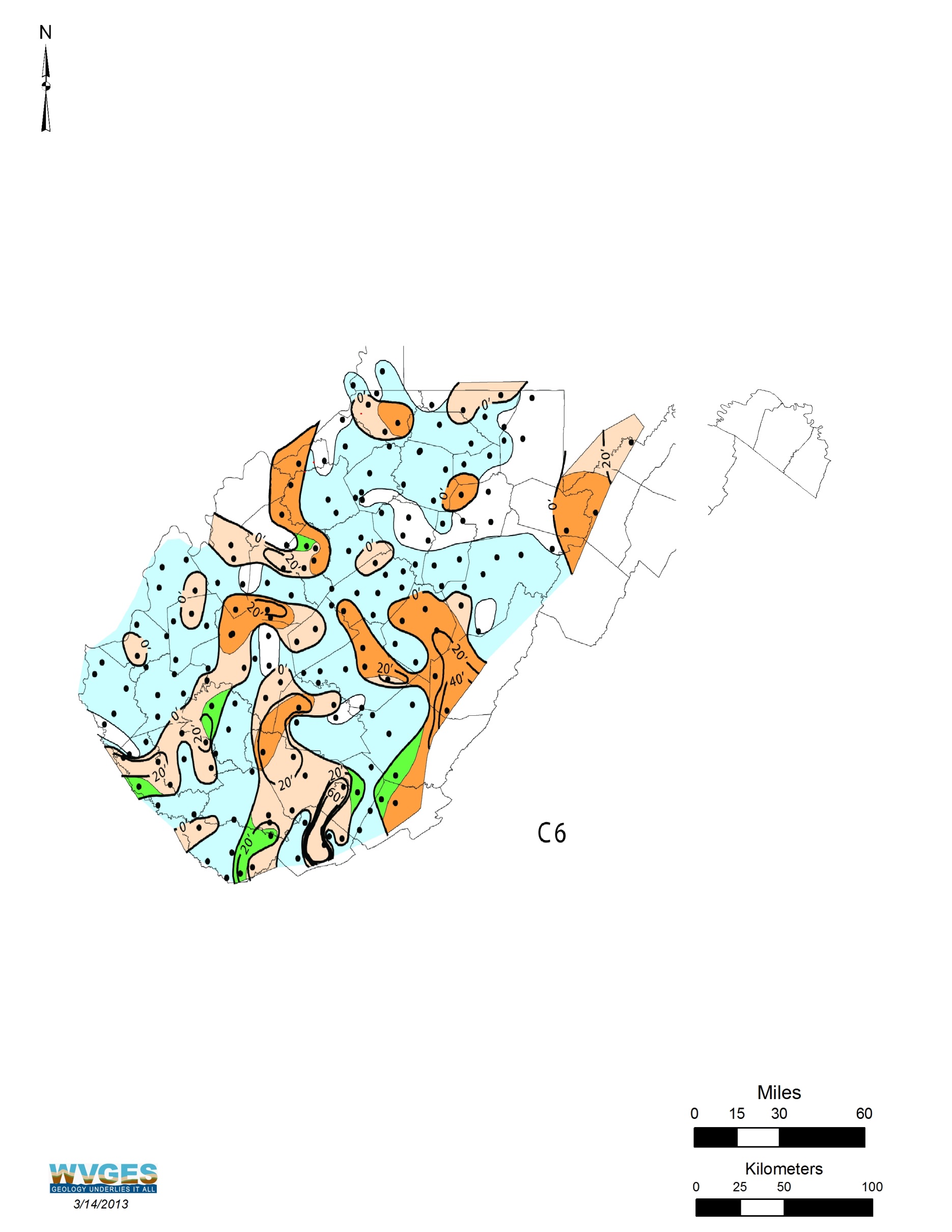 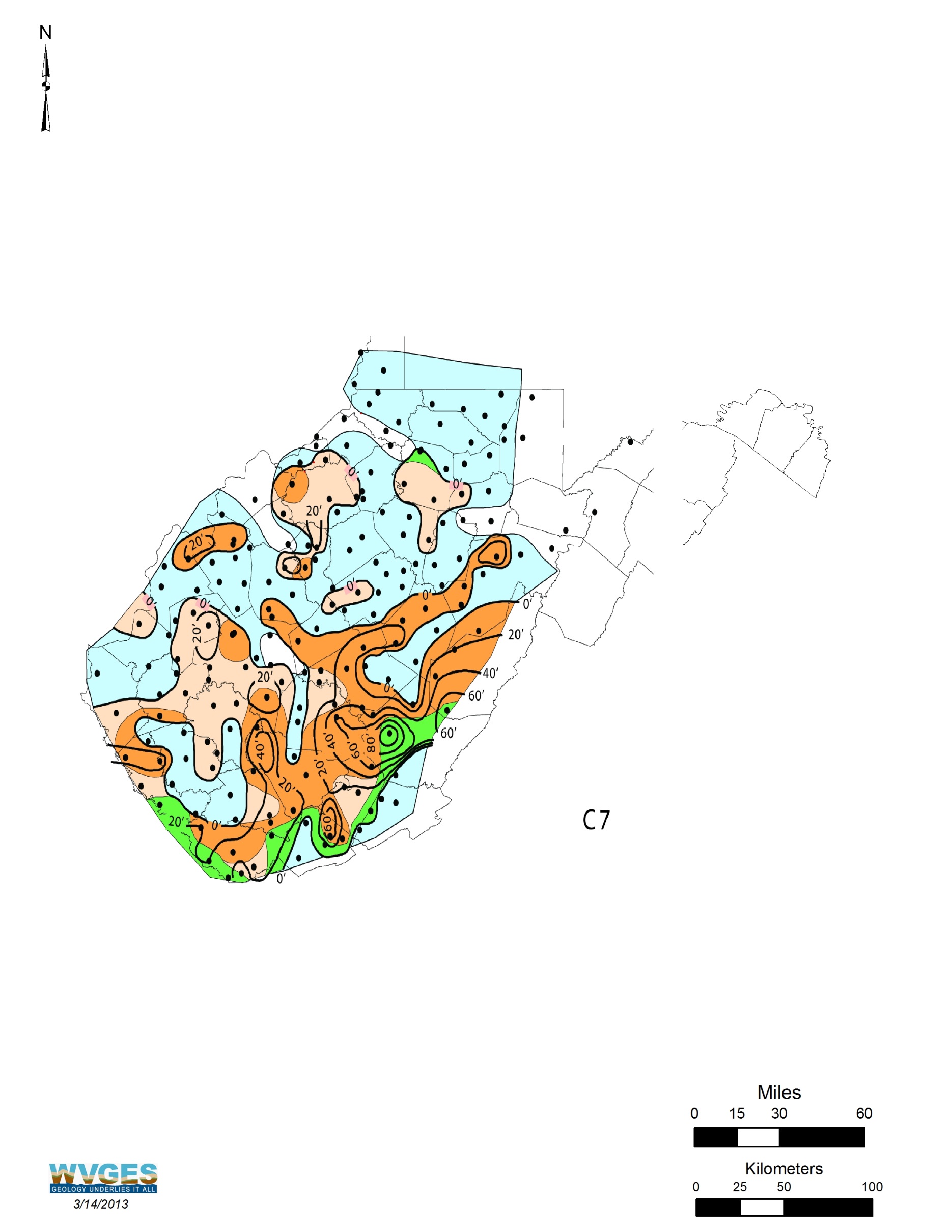 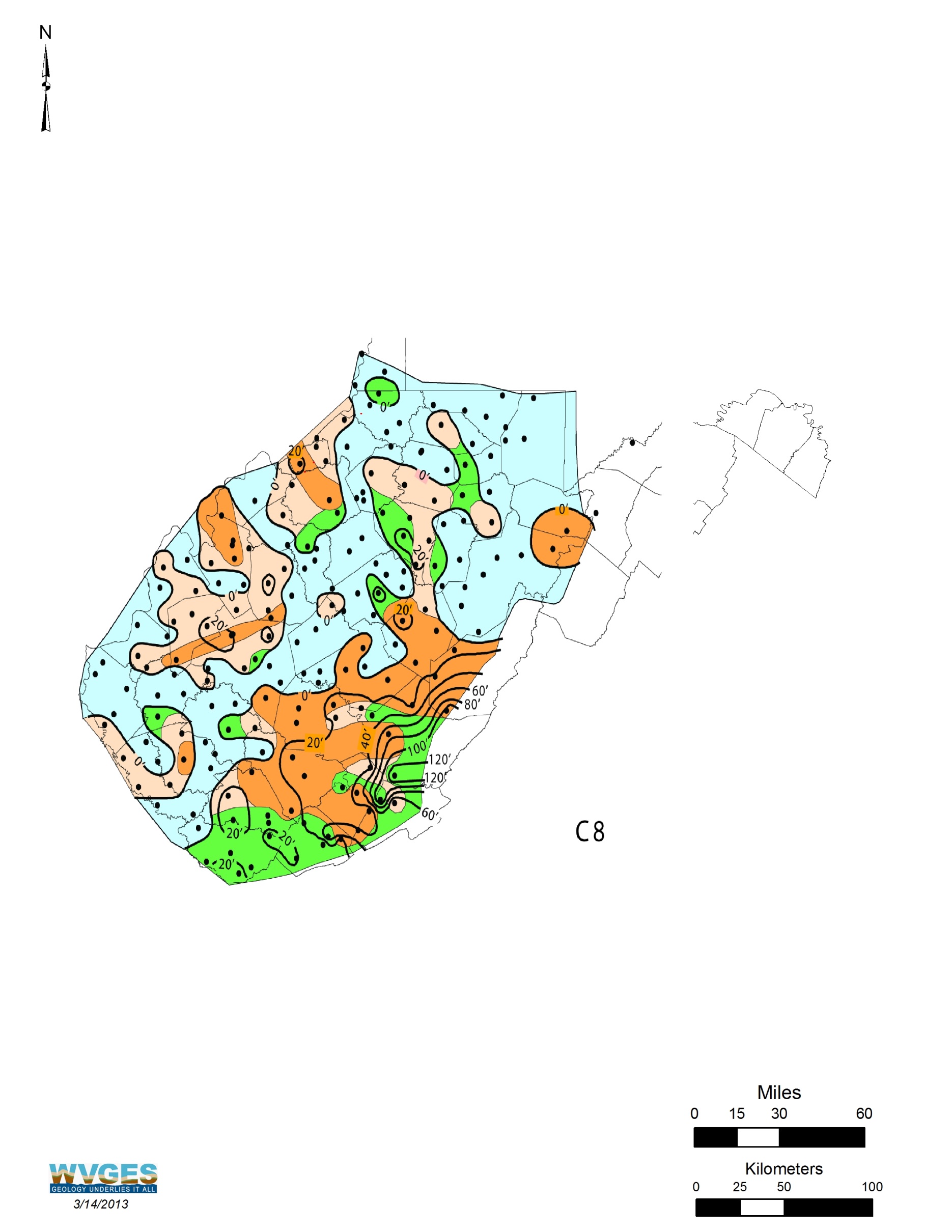 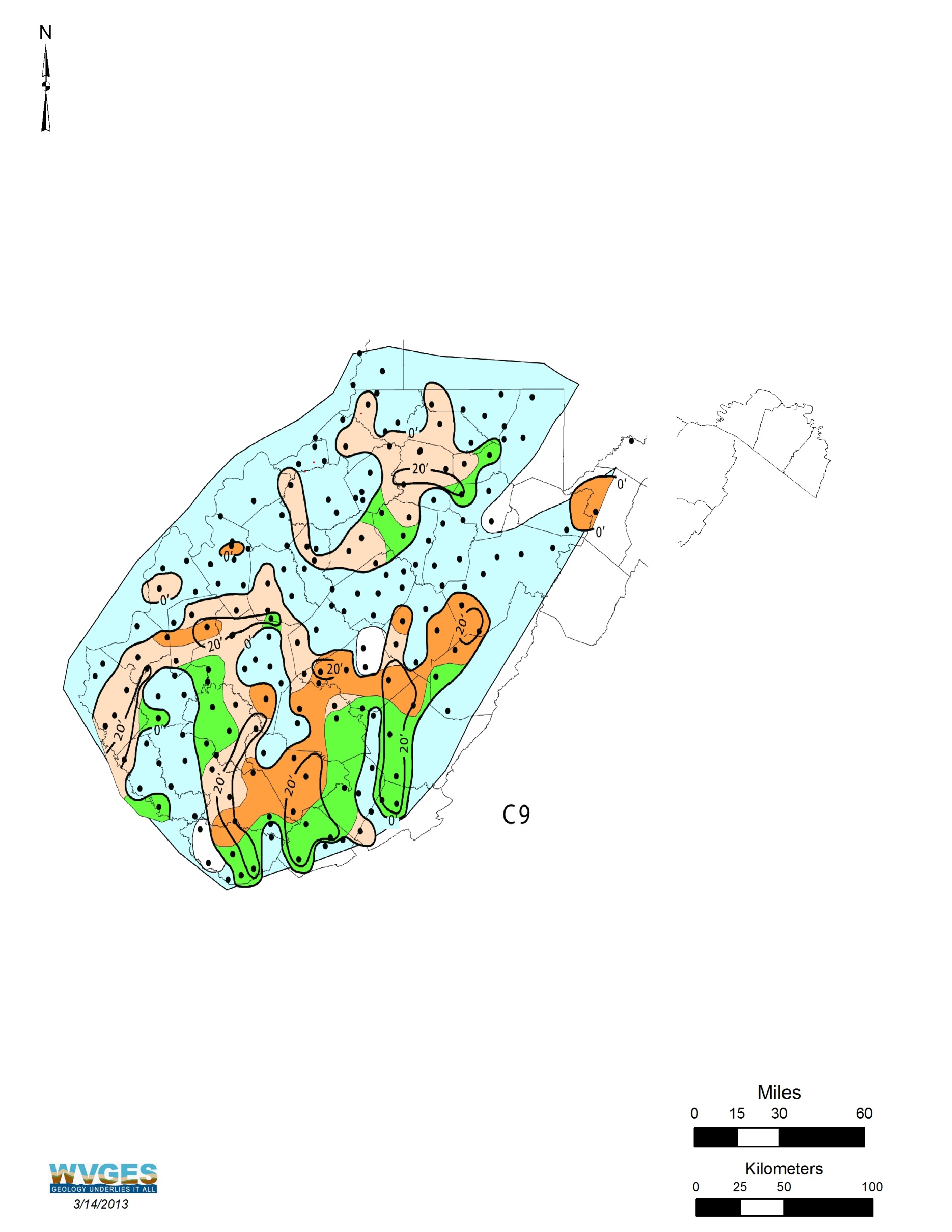 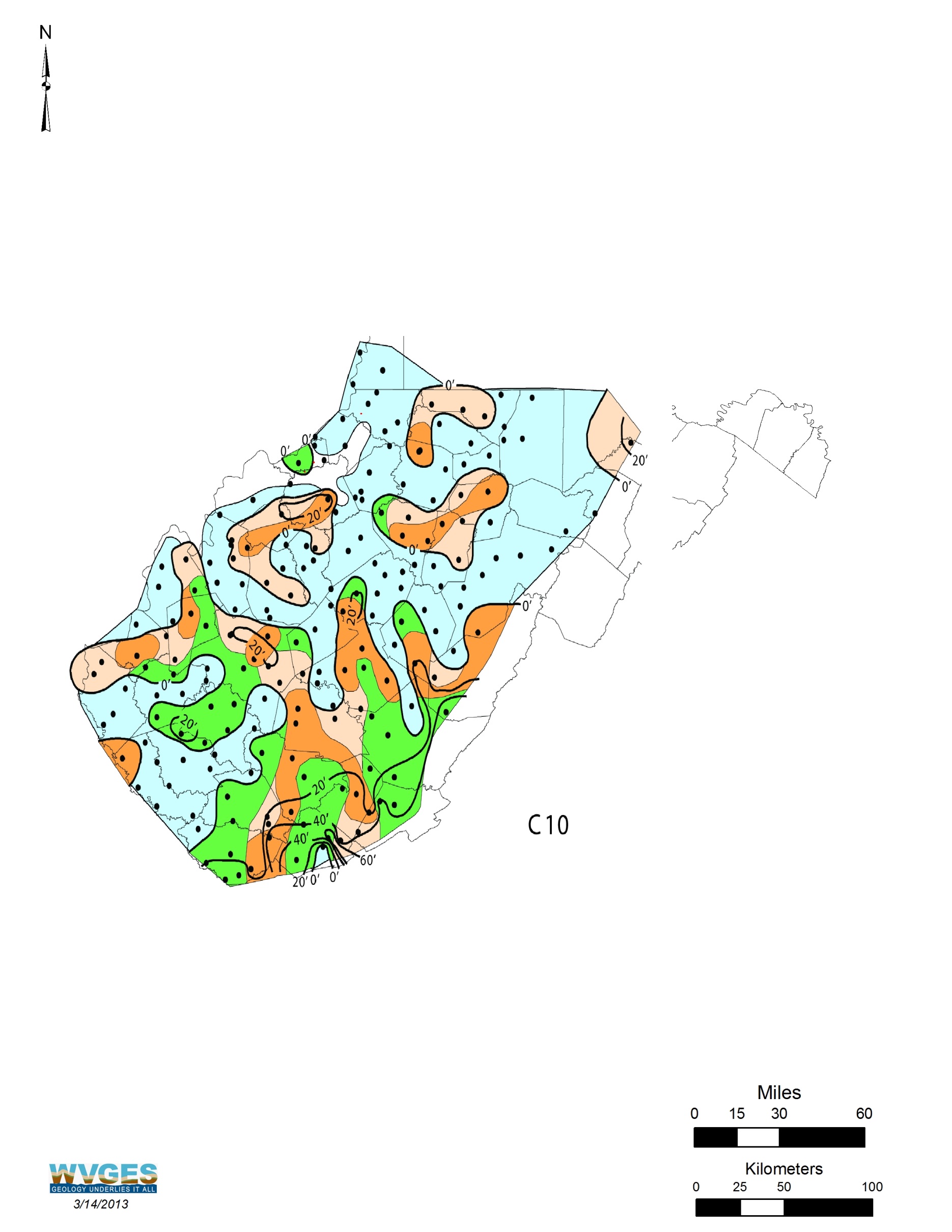 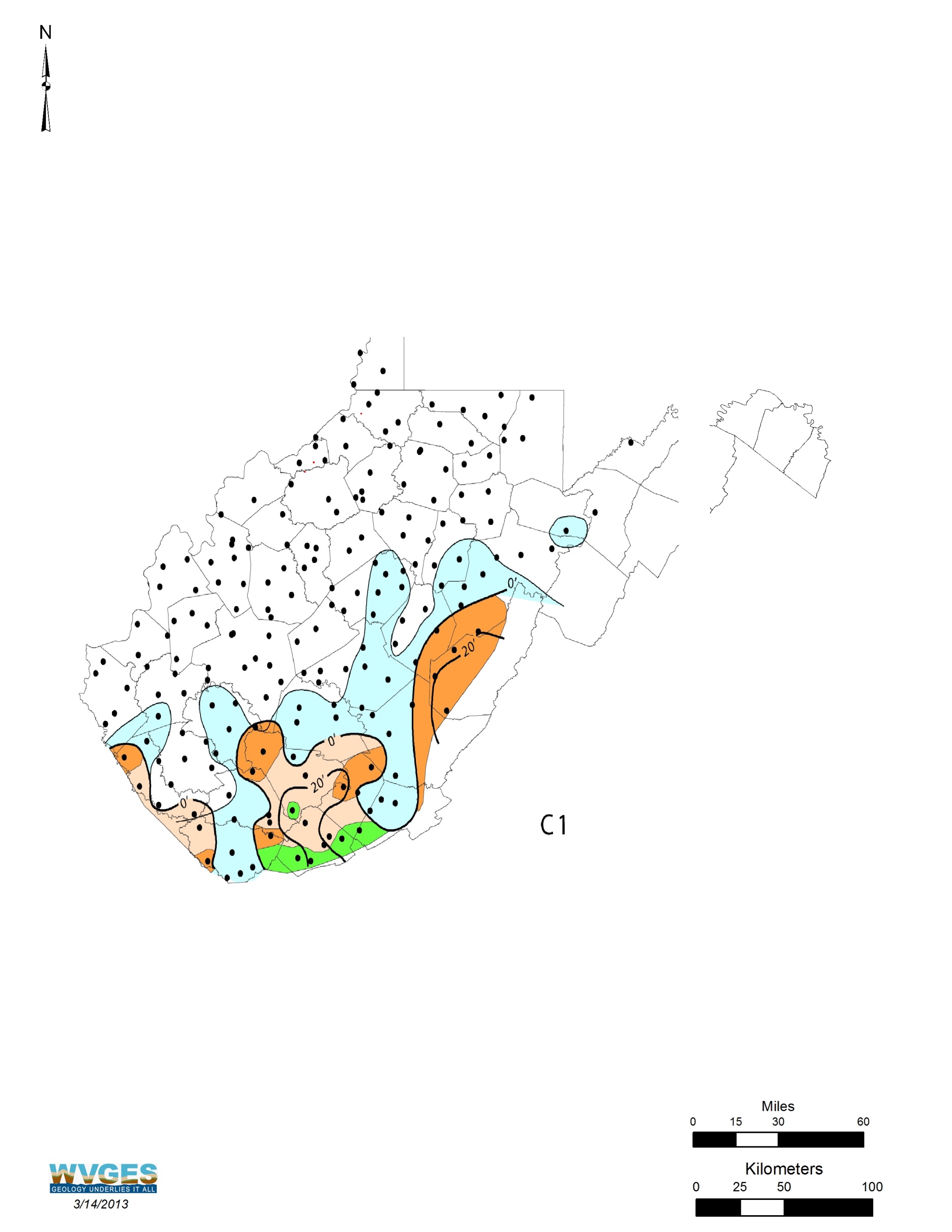 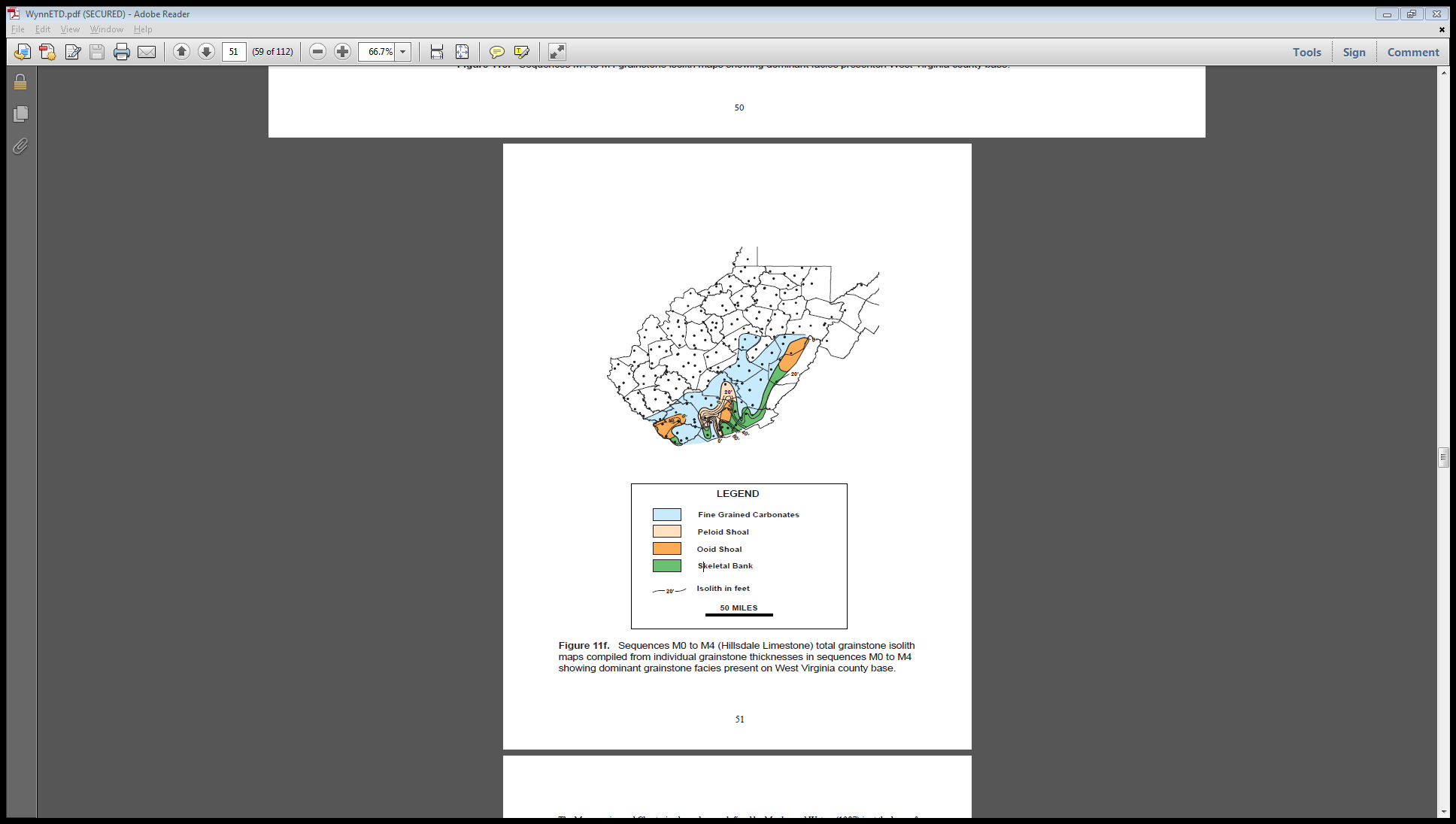 Wynn, 2003
Appalachian storage Hub project
DEPLETED GAS RESERVOIRS
Berea to Keener Interval
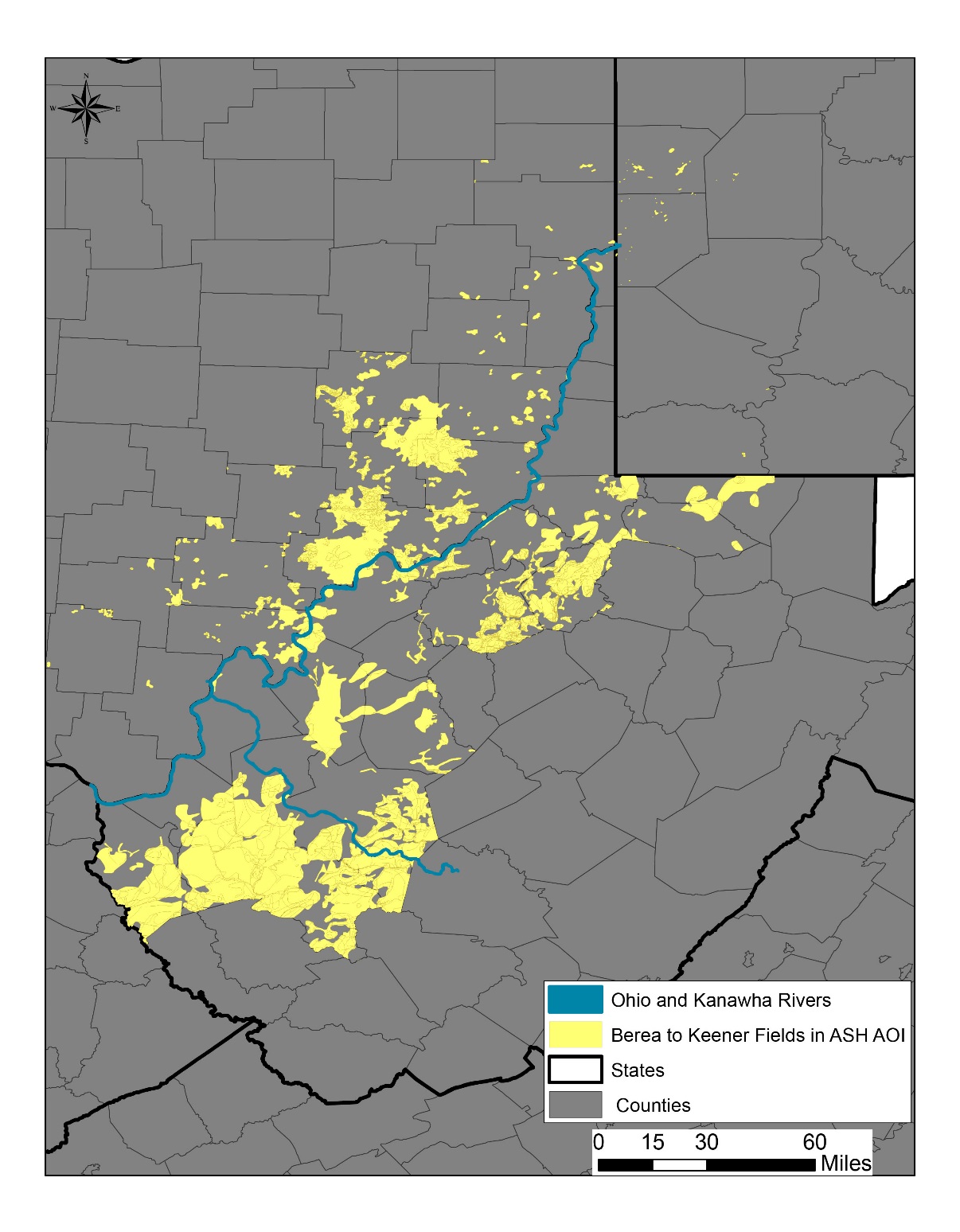 Includes conventional drillers’ targets such as the “Big Injun”, “Squaw”, and “Weir” sands
Many small fields within the larger, regional trends
Devonian Sandstone Interval
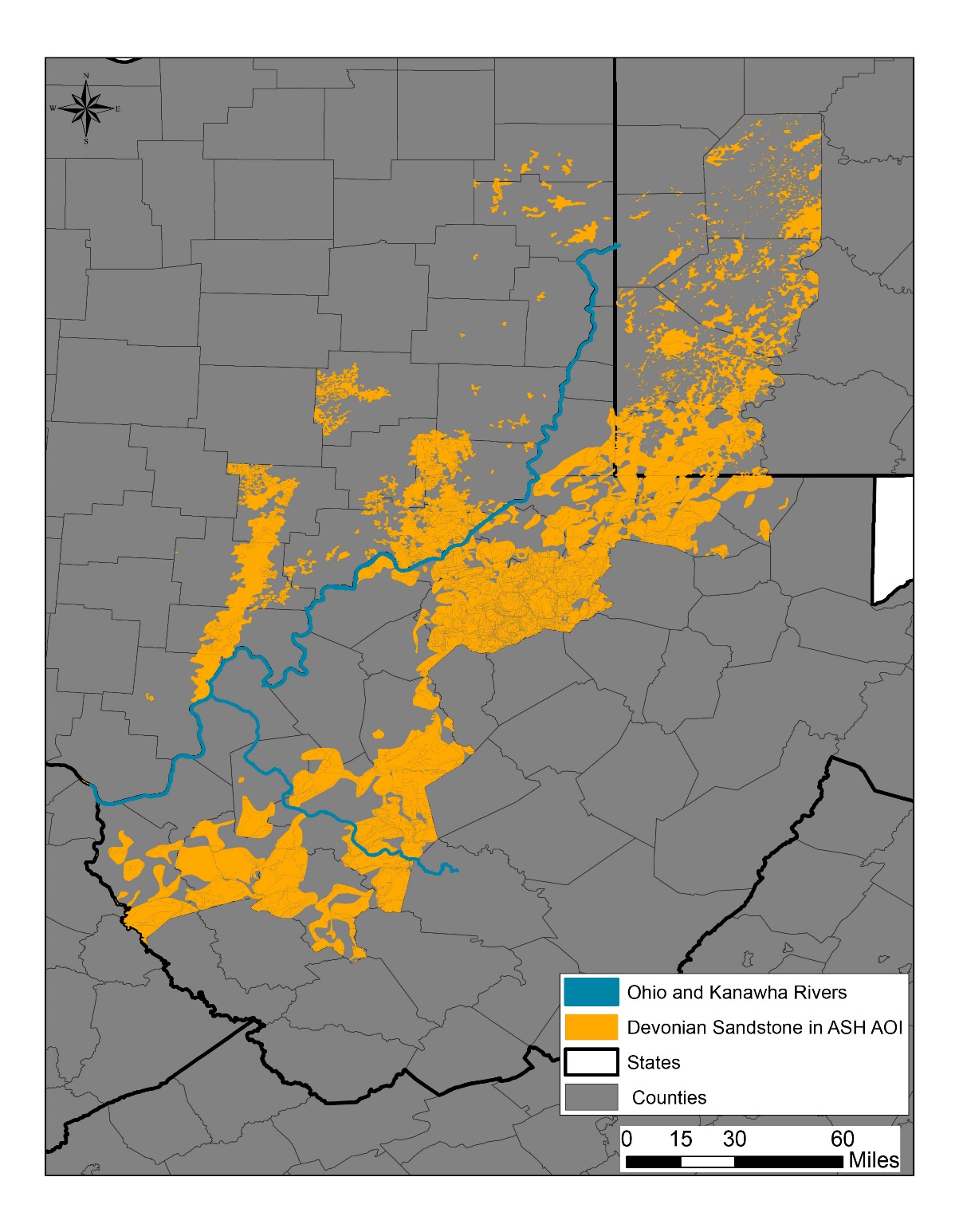 Historical drilling targets in northern WV and SW PA
Sand bodies become more discontinuous to west 
Shales replace siliciclastics to west and south
Oriskany Sandstone
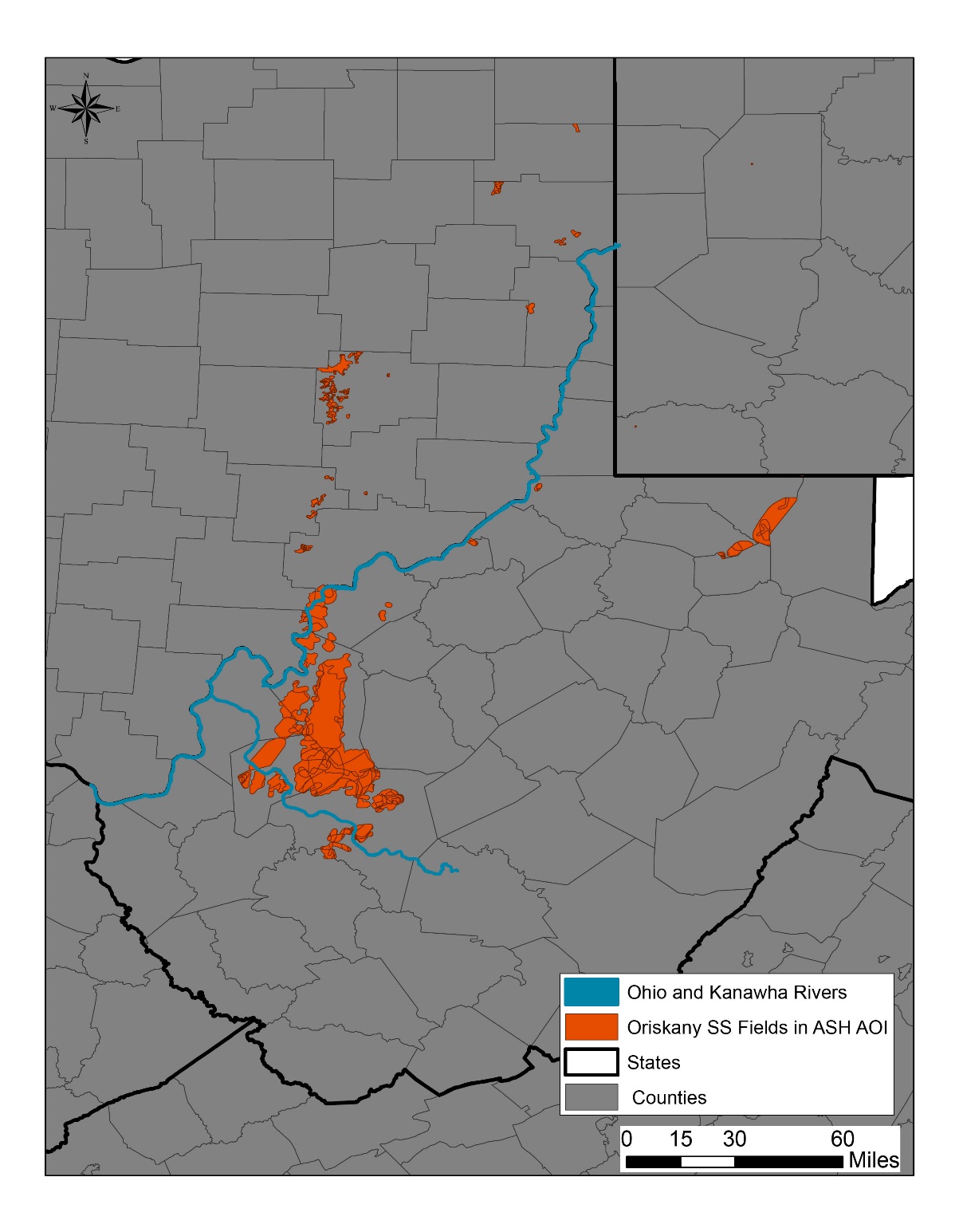 Some pools/fields demonstrate excellent porosity and permeability
Variable reservoir composition and quality
Becomes highly fractured to east
Tuscarora to Clinton Interval
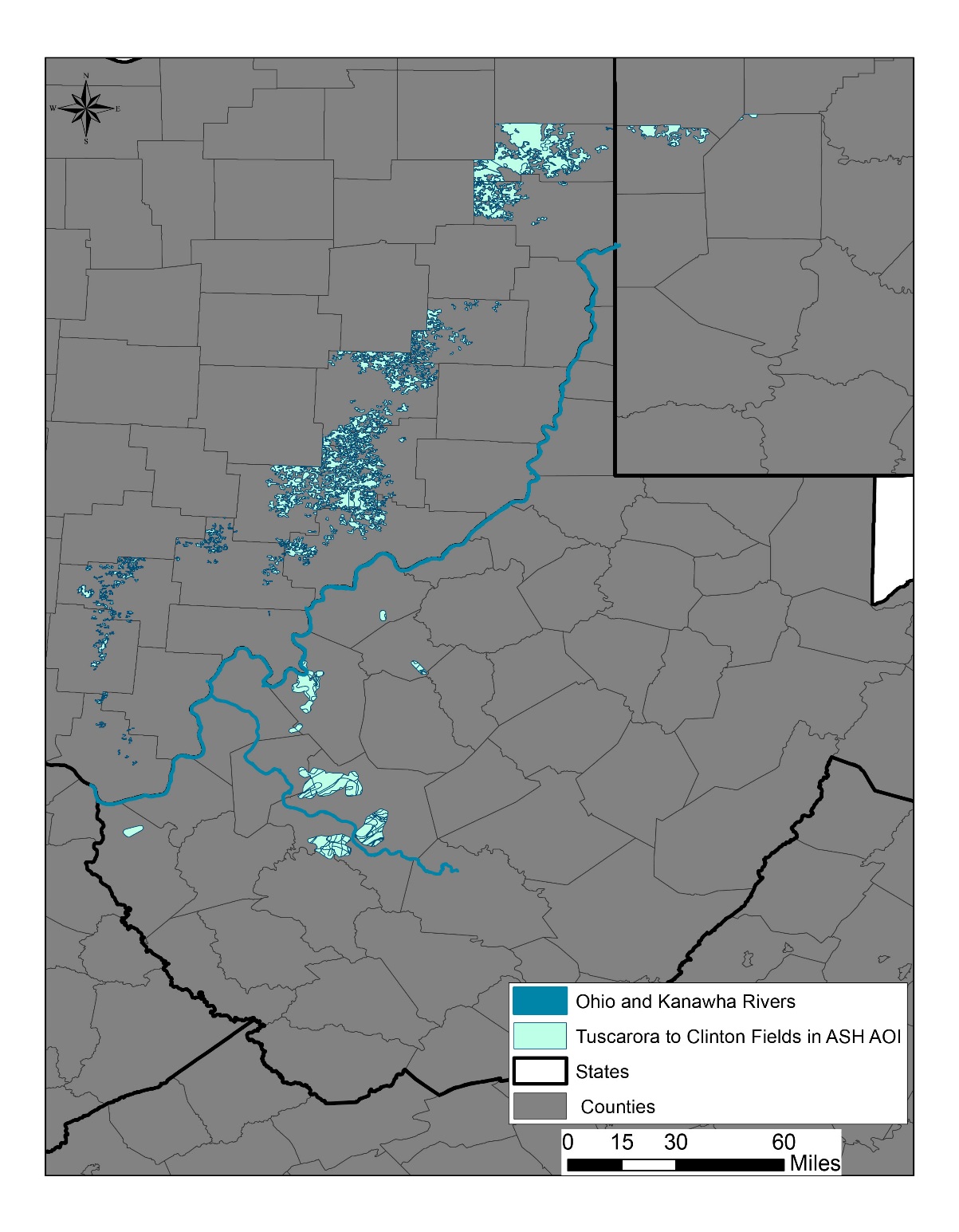 Excellent production history in Ohio
Deeper, and less frequently targeted,  in eastern portions of the basin
Food-grade CO2 produced from Indian Creek field (Kanawha County, WV)
SUMMARY
Database construction has begun, and database will continue to be populated as project moves forward
Robust legacy dataset available
Variable geographic footprint
Variable lithologic character within and between reservoirs
THANK YOU!